Grudge Ball !!!
Match #1: Foundations 
Nuclear
GRUDGE BALL RULES
Each team gets 10Xs
- Teams will take a turn answering a review Q
- Correct answer = 2Xs to take from any team (splitting is ok)    and a shot at the hoop. Successful shot from the:2 point line = +2X (4 total)3 point line = +3X (5 total)
GRUDGE BALL RULES
No More Xs? Gain back Xs by answering the Q correctly.Incorrect Answer?If team gets incorrect answer, random choice gets to steal the Q, so BE READY!
WinningMost Xs at the end of game wins!
How many atoms are in one 
molecule of Al(OH)3 ?
Seven (7)
1
What particle did Thompson discover and which experiment proved it?
Electron → Cathode Ray Tube Experiment
2
What Three parts of Dalton’s theory remain true today?
All matter is composed of atoms
Atoms combined to form simple whole number chemical compounds
In chemical reactions atoms are combined, separated, or rearranged
3
Do any of these atoms represent isotopes? If so, which ones and why?
e-
e-
e-
e-
e-
e-
e-
e-
e-
e-
e-
e-
e-
e-
e-
e-
Atom A
5 protons
5 neutrons
5 electrons
Atom C
5 protons
6 neutrons
5 electrons
e-
e-
e-
e-
e-
Atom D
5 protons
5 neutrons
6 electrons
Atom B
6 protons
5 neutrons
5 electrons
4
What Two parts of Daltons theory Have been proven false?
Atoms of a given element are identical in mass and size
Atoms cannot be subdivided, created, or destroyed
5
Name the states of matter
Solid, liquid, gas, and plasma
6
Name all phase changes and what phases the change is between
Melting – Solid to Liquid                  Freezing – Liquid to Solid 
Condensing – Gas to Liquid           Vaporizing – Liquid to gas
Sublimation – Solid to Gas             Deposition – Gas to Solid
7
Draw a diagram for Rutherford’s Experiment. Explain what it proved about atomic structure
Atom mostly empty space
Dense, central core - nucleus
8
Name an element with similar properties to Iodine.
Fluorine, Chlorine, any halogen
9
How do you calculate mass number?
Protons + neutrons = mass number
10
How many valence Electrons do the Halogen elements have?
Seven
11
Define chemical change and physical change. Give an example of each.
Physical change is same substance before and after (boiling water). Chemical change involves the making and breaking of chemical bonds to make a new substance (combustion, rusting, etc)
12
Name the three subatomic particles and give their relative masses.
Proton – 1 amu
Neutron – 1 amu
Electron – almost no mass at all
13
Convert 15mi/day into in/sec
11 in/sec
14
Classify Each Substance Below as:Pure Substance (element or compound) Mixture (homogeneous or heterogeneous).
Calcium
Cookies and Cream Ice Cream
Carbon Dioxide
Tap Water
Neon
Kool Aid Punch
H2O
Italian Salad dressing
15
Pure Substance				                    Mixture	Element	Pure Comp	        Homogeneous 	Heterogeneous
H2O
CARBON DIOXIDE
KOOL AID
TAP WATER
CALCIUM
NEON
SALAD DRESSING
COOKIES AND CREAM ICE CREAM
How many valence electrons do the alkali metals have and what is the charge of their ions?
1 valence electron
1+ charge
16
What radioactive emission changes a neutron into a proton?
Beta particle
17
The half-life of thorium-227 is 18.72 days How many days are required for three-fourths of a given amount to decay?
37.44 days
18
What radioactive emission changes a neutron into a proton?
Beta Emission
19
How many protons and neutrons are in the nuclei of Tl-204 atoms?
81 protons and 123 neutrons
20
Uranium-235 undergoes alpha emission. What is the balanced eq.?
235
92
4
2
231
90
U →    He +        Th
21
Neutron initiated fission of U-235 results in the release of 4 beta particles, the formation of Sr-90 and the release of another nucleus. What is the other nucleus?
Cerium - 146
22
Calculate the average atomic mass of Magnesium from these data. Magnesium occurs in nature in three isotopic forms:  Mg-24 (78.70% abundance) Mg-26 (11.17% abundance)Mg-25 (10.13% abundance)
24.31 amu
23
What is nuclear fission?
A large, unstable nucleus breaking apart into smaller more stable nuclei. Sometimes the result is a chain reaction.
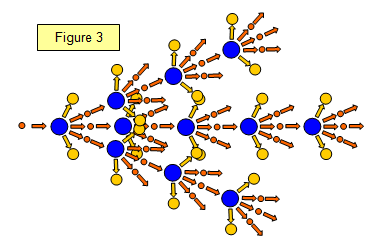 24
A substance has a density of 1.39g/ml. You have 10g of the substance. What volume (in L) do you have?
7.2x10-3 L
25
How many decigrams are in 437 kg? Write in scientific notation!
4.37x106 dg
26
How many sig. figs are in the following values?612 kg			0.00067 ml		309.4 g
612 kg  →  3 s.f.0.00067 ml →  2 s.f.309.4 g  → 4 s.f.
27
Perform the calculation using accurate sig figs1.31 cm x 2.3 cm =
3.0 cm
28
Perform the calculation using accurate sig figs8.264 g - 7.8 g =
0.5 g
29
A radioactive substance has a half life of 125 days. What percent is left after 1.45 years?
5.31%
30